Прэзентацыя на тэму “Адам Міцкевіч”
Падрыхтаваў Бушмін Уладзімір
Адам Міцкевіч
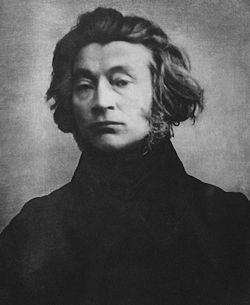 Гады жыцця    (1798-1855)
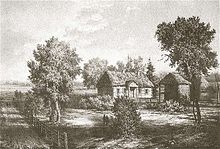 Раннія гады
Сын збяднелага шляхціца Мікалая Міцкевіча (1765-1812), адваката ў Навагрудку (цяпер Беларусь); сям'я належала да старадаўняга літоўскага дваранскага роду Міцкевічаў-Рымвідаў. Маці паэта паходзіла з літоўскага дваранскага роду Маеўскіх, які быў вядомы ў Навагрудскім ваяводстве Літоўскага княства з 1650 г. [6]. Ахрышчаны ў фарным касцёле Навагрудка 12 лютага 1799 года.

Атрымаўшы адукацыю ў дамініканскай школе пры навагрудскім храме Міхаіла Архангела (1807-1815), паступіў у Віленскі універсітэт (1815). З 1817 году ўдзельнічаў у стварэнні і дзейнасці патрыятычных моладзевых гурткоў філаматаў і філарэтаў, напісаў праграмныя вершы ( «Ода да маладосці», 1820 і іншыя). Па заканчэнні універсітэта служыў настаўнікам у Коўна (1819-1823).

У кастрычніку 1823 году быў арыштаваны ў Вільні па разадзьмутым Н. Н. Навасільцавым «Справе філаматаў» і знаходзіўся ў турме, якая размяшчалася ў памяшканні былога базыльянскага манастыра Святой Троіцы. У красавіку 1824 быў выпушчаны з турмы на парукі. У кастрычніку 1824 года быў высланы ў выгнанне з Літвы.

Да 1829 гады прабыў у Расеі: Санкт-Пецярбург, з лютага па сакавік 1825 году - Адэса, з выездам у Крым, са снежня 1825 - Масква (дзе няўдала спрабаваў ажаніцца на Караліне Яніш, будучай паэтцы і перакладчыцы Караліне Паўлавай), з лістапада 1827 года зноў Пецярбург. У Расіі зблізіўся з удзельнікамі дзекабрысцкага руху (К. Ф. Рылееў, А. А. Бястужаў), з бачнымі рускімі пісьменнікамі і паэтамі (А. С. Пушкін, А. А. Дэльвіг, І. В. Кірэеўскі, браты Ксенафонт Палявы і Мікалай Палявы, Д. В. Веневіцінаў, Е. А. Баратынскі), з бібліёграфам і знакамітым аўтарам эпіграм С. А. Сабалеўскім, таксама сябраваў з паэтам А. М. Янушкевічам. Асабліва блізкія сяброўскія адносіны звязалі Міцкевіча з паэтам і журналістам князем Пятром Андрэевічам Вяземскім, які стаў першым перакладчыкам на расейскую мову «Крымскіх санетаў».

У маі 1829 года выехаў з Пецярбурга за мяжу.
Эміграцыя
Жыў у Нямеччыне, Швейцарыі, Італіі. Пасля няўдалай спробы далучыцца да ўдзельнікаў паўстання 1831 года спыніўся на некалькі месяцаў у Дрэздэне. У 1832 года пасяліўся ў Парыжы, супрацоўнічаў з дзеячамі польскай эміграцыі, займаўся палітычнай публіцыстыкай. У 1839-1840 выкладаў лацінскую літаратуру ў Лазане. У 1840 стаў першым прафесарам славянскай славеснасці ў Калеж дэ Франс. У 1841 падпаў пад уплыў прапаведніка польскага месіянства Анджэя Тавянскага. За прапаганду тавянізма французскі ўрад у 1845 адхіліў Міцкевіча ад чытання лекцый. У 1852 года ён быў адпраўлены ў адстаўку.

У красавіку 1855 года Міцкевіч аўдавеў, і ўжо восенню 1855 года з'ехаў у Канстанцінопаль, маючы намер арганізаваць Новы польскі, а таксама яўрэйскі легіён для дапамогі французам і ангельцам у барацьбе з Расеяй.

Заразіўшыся халерай, памёр 26 лістапада. Перад смерцю сказаў свайму сябру Служальскому, калі той спытаўся, ці не хоча ён што-небудзь перадаць дзецям: «Хай любяць адзін аднаго», - і праз некалькі хвілін дадаў ледзь чутным шэптам: «Заўсёды!».

У 1890 году прах Міцкевіча быў перавезены з Парыжа ў Кракаў і змешчаны ў саркафаг у Вавельскім кафедральным саборы.
Асабістае жыццё
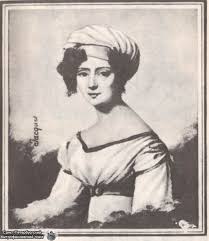 У студэнцкія гады, а менавіта падчас летніх вакацый 1818 года, у маёнтку Верашчакаў у Тугановічы Міцкевіч пазнаёміўся з Марыляй Верашчака, дачкой брэсцкага суддзі. У маёнтак Адам прыехаў разам з Томашам Занам па запрашэнні сяброў - братоў Марылі. Дзяўчына была заручана з графам Ваўжынцам Путкамерам, таму не магла развіваць адносіны з Адамам.

22 ліпеня 1834 года Адам Міцкевіч ажаніўся на Цаліне Шыманоўскай, якая нарадзіла яму 6 дзяцей: дачок Марыю і Хелену, а таксама сыноў Уладзіслава  (1838-1926) - вядомага дзеяча польскай эміграцыі, Юзэфа (1850-1938), Аляксандра і Яна.

Цаліна Міцкевіч (1812/07/16 - 1855/03/05) была пахавана спачатку на парыжскіх могілках Père-Lachaise, а пазней перапахавана на польскіх могілках у Les Champeaux ў Манмарансі . Пасля смерці Цаліны Міцкевіч пакінуў Парыж і з'ехаў у Канстанцінопаль, дзе неўзабаве памёр.
Творчасць
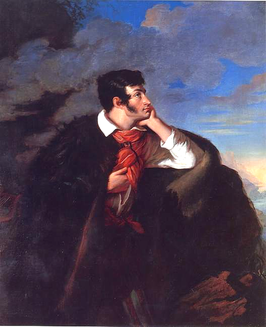 Першы верш «Гарадская зіма» апублікаваны ў 1818 годзе ў віленскай газеце "Tygodnik Wileński". Выдадзены Юзэфам Завадзкім першы вершаваны зборнік «Паэзія» уключаў «Балады і рамансы»  і прадмову «Аб рамантычнай паэзіі» , стаўшы маніфестам рамантычнага кірунку ў польскай літаратуры.

Адным з першых яго твораў была «Жывіле», у якім гераіня - літоўская дзяўчына Жывіле забівае свайго каханага за тое, што той ўпускае ў родны горад рускіх. Гэта было адным з першых яго твораў, перакладзеным на замежную (літоўскую) мову Сымонам Даукантосом ў 1819 годзе.

У другі том «Паэзіі» (1823) увайшлі рамантычная  паэма «Гражына»  і часткі 2 і 4 драматычнай паэмы «Дзяды» (па-польску.). У Расіі выйшла кніга «Санеты» (1826), якая ўключыла цыкл «Крымскія санеты»  з вобразам героя-пілігрыма.
У Санкт-Пецярбургу ў 1828 годзе выйшла паэма «Конрад Валенрод»  з прысвячэннем імператару Мікалаю I. У ёй апавядаецца пра барацьбу насельніцтва Літвы з крыжакамі. Галоўны персанаж - трагічны герой, самотны змагар ў постаці ворага. Літовец па паходжанні, нібыта адмовіўшыся ад сваёй радзімы і які стаў на чале Тэўтонскага ордэна, ён сваім падступствам вядзе Ордэн да катастрофы. У зборнік «Паэзія» (т. 1-2, 1829) увайшлі лірычныя вершы, паэма «Фарыс» і балады.
У 3-й частцы паэмы «Дзяды» (1832) з фрагментарнай пабудовай і двума планамі дзеянні, фантастычным і рэальным, намалявана, у прыватнасці, следства па справе філарэтаў, выкладаецца дактрына "польскага месіянізму», згодна з якой пакуты Польшчы звязаны з асаблівым гістарычным пакліканнем народа-пакутніка - «Хрыста народаў».

Да «Дзядоў» прымыкае «Урывак» - цыкл вершаў з карцінамі Расіі. У яго ўвайшлі такія вершы, як «Помнік Пятру Вялікаму», «Дарога ў Расію», «Аляшкевіч», «Пецярбург», «Маім сябрам-маскалям» (у рускім перакладзе - «расейскім сябрам»). Сваім вершам «Маім сябрам-маскалям» (1830), Міцкевіч хацеў сказаць, што заклікае да барацьбы не супраць уласнага беларускага народа, а з імпэрскім прыгнётам, ад якога пакутуюць як палякі, так і рускія. У ім, звяртаючыся да рускіх паэтаў, ён пытаецца, ці засталіся яны верныя сваім свабодалюбным ідэалам.
Ідэі польскага месіянізму развіты ў мастацка-публіцыстычным творы «Кнігі польскага народа і польскага пілігрымства». Польскае рассейванне заклікана ўдзельнічаць ва ўсеагульнай вайне за вольнасць народаў, нядзеля якіх павінна прывесці да ўваскрэсення Польшчы. Тыя ж ідэі прапагандаваліся ў артыкулах Міцкевіча ў газеце «Польскі пілігрым» .

Найбуйнейшы твор Міцкевіча - эпічная паэма «Пан Тадэвуш», выдадзеная ў Парыжы ў 1834 годзе. У паэме створаны поўны настальгіі і гумару вобраз маляўнічых, але гістарычна асуджаных шляхецкіх нораваў 

Міцкевіч, засяродзіўшы ў сабе дух свайго народа, першы даў польскай паэзіі права мець свой голас сярод разумовых дэпутатаў Еўропы і разам з тым даў ёй магчымасць дзейнічаць і на нашу паэзію. [12]